ĐÁP CA 
SAU CHÚA NHẬT XXIX
THƯỜNG NIÊN
THỨ HAI
SAU CHÚA NHẬT XXIX
THƯỜNG NIÊN
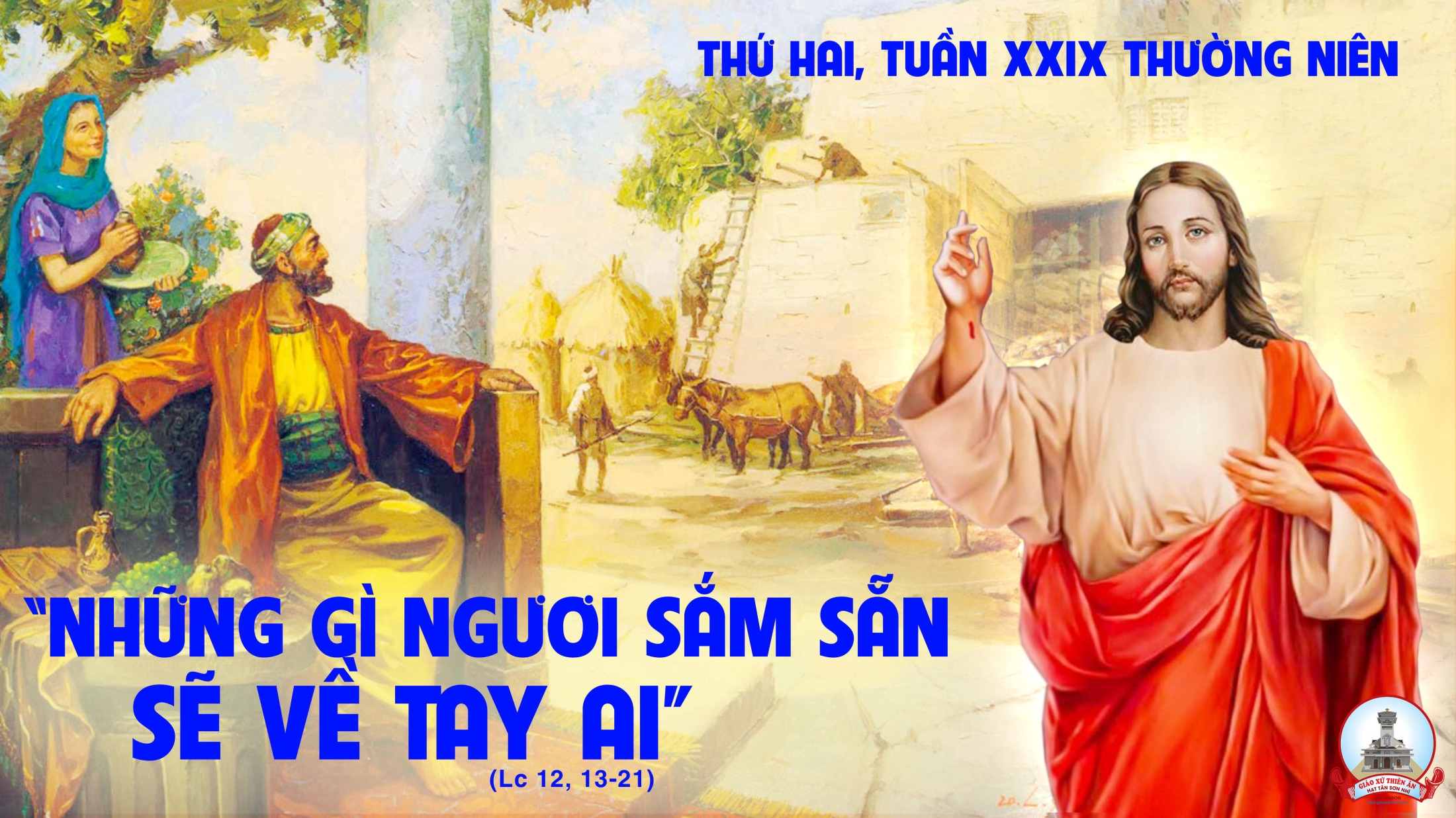 Đáp ca:
Chúc tụng Đức Chúa là Thiên Chúa Ít-ra-en đã viếng thăm dân Người.
Alleluia-Alleluia:
Phúc thay ai có tâm hồn nghèo khó, vì Nước Trời là của họ.
Alleluia:
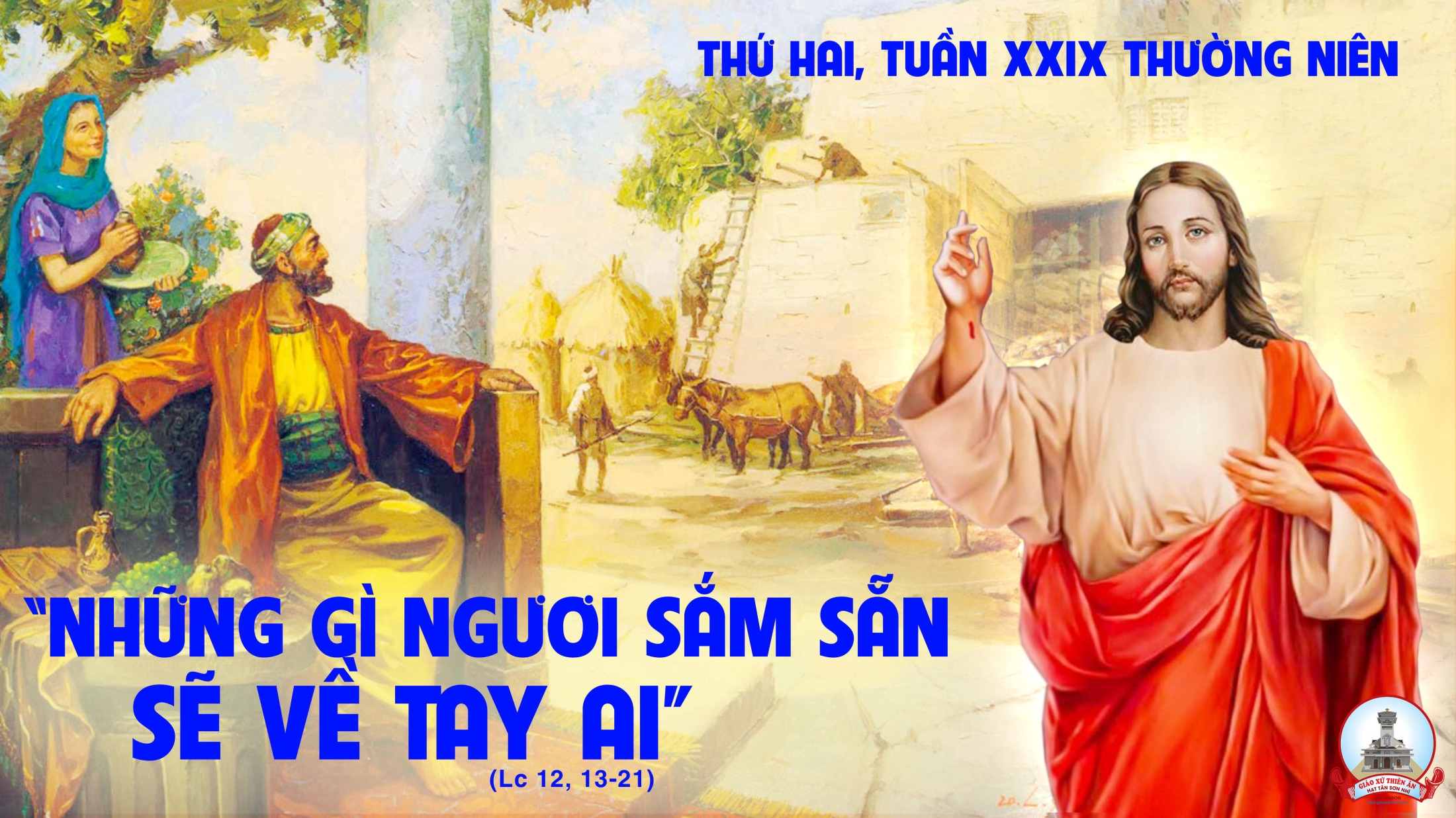 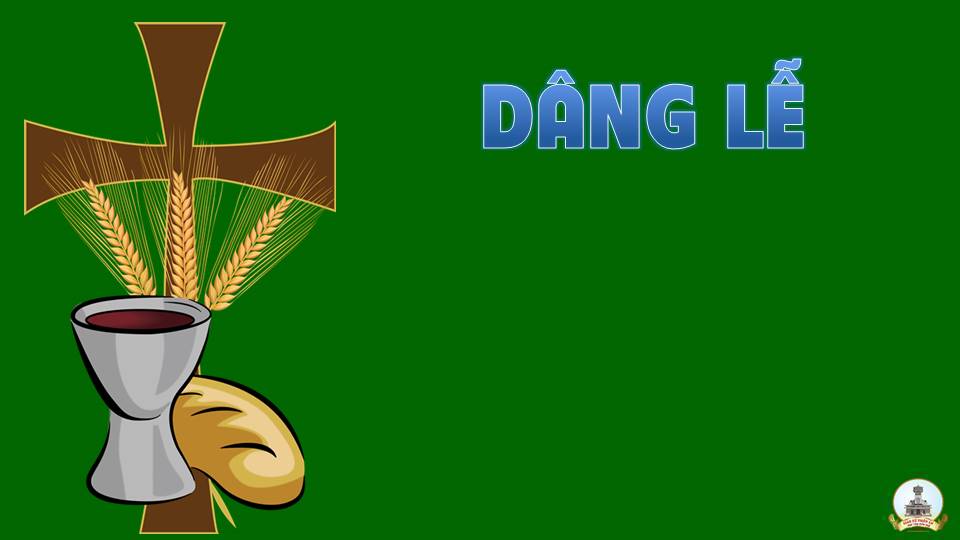 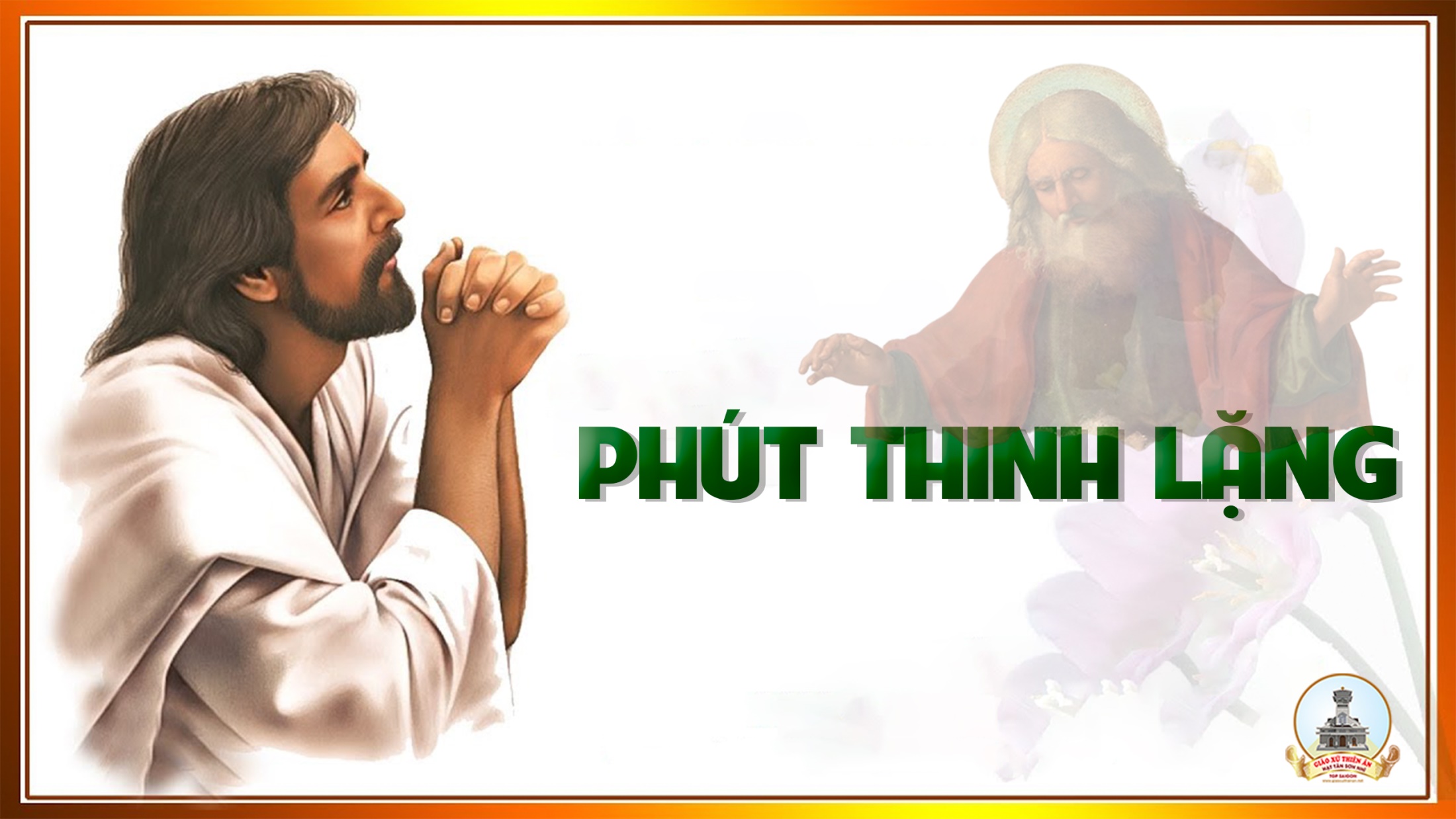 THỨ BA
SAU CHÚA NHẬT XXIXTHƯỜNG NIÊN
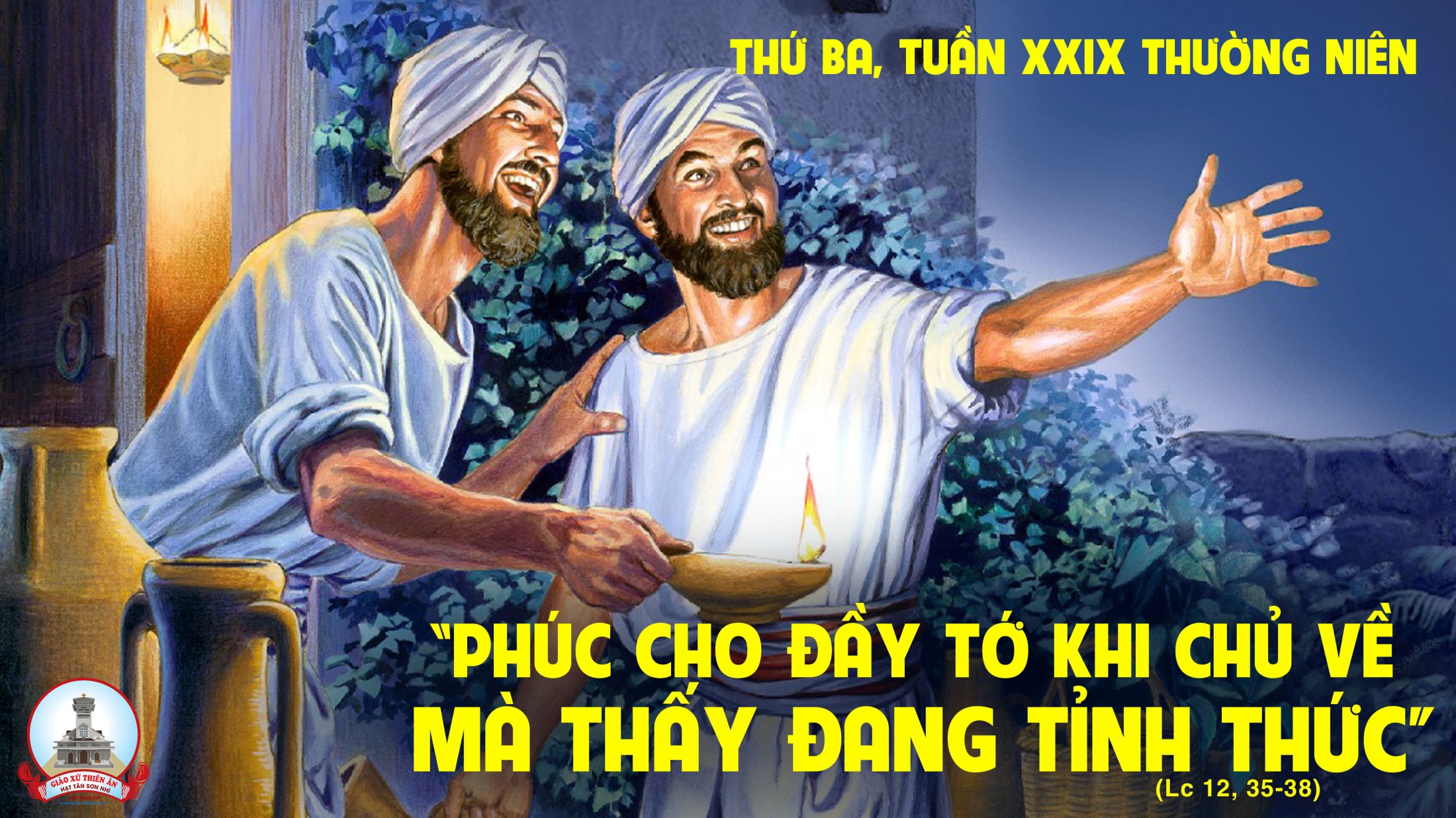 Đáp ca:
Lạy Chúa, này con xin đến thực thi ý Ngài.
Alleluia-Alleluia:
Anh em hãy tỉnh thức và cầu nguyện luôn, hầu đủ sức đứng vững trước mặt Con Người.
Alleluia:
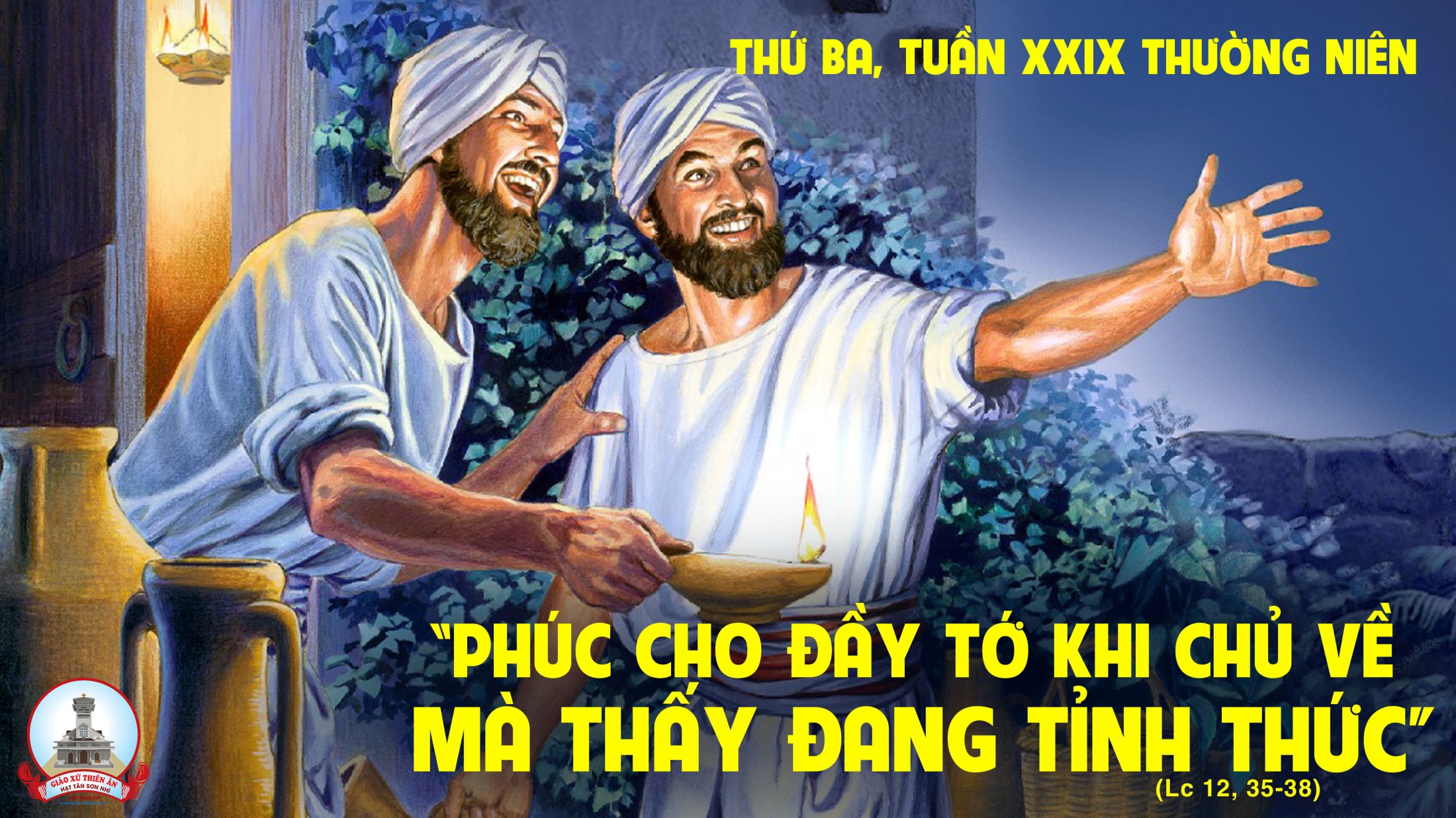 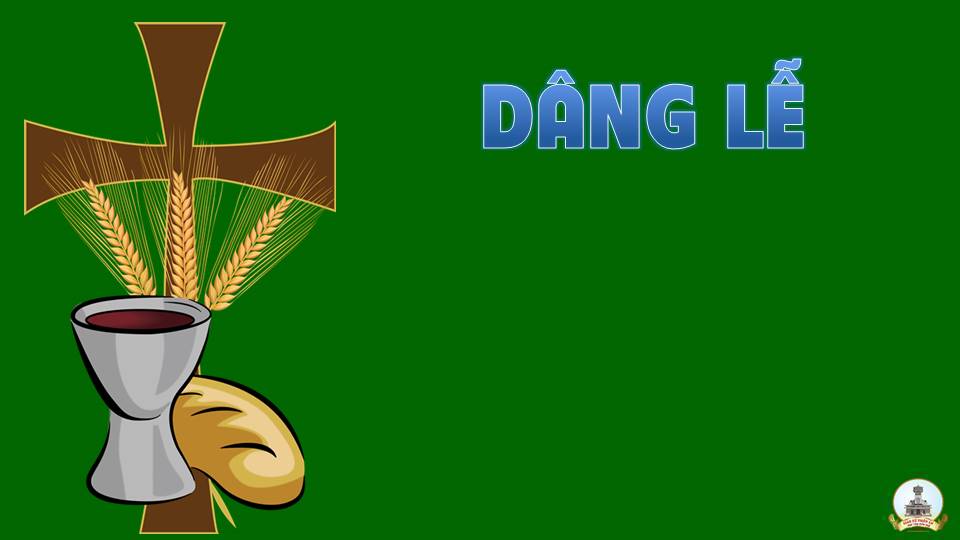 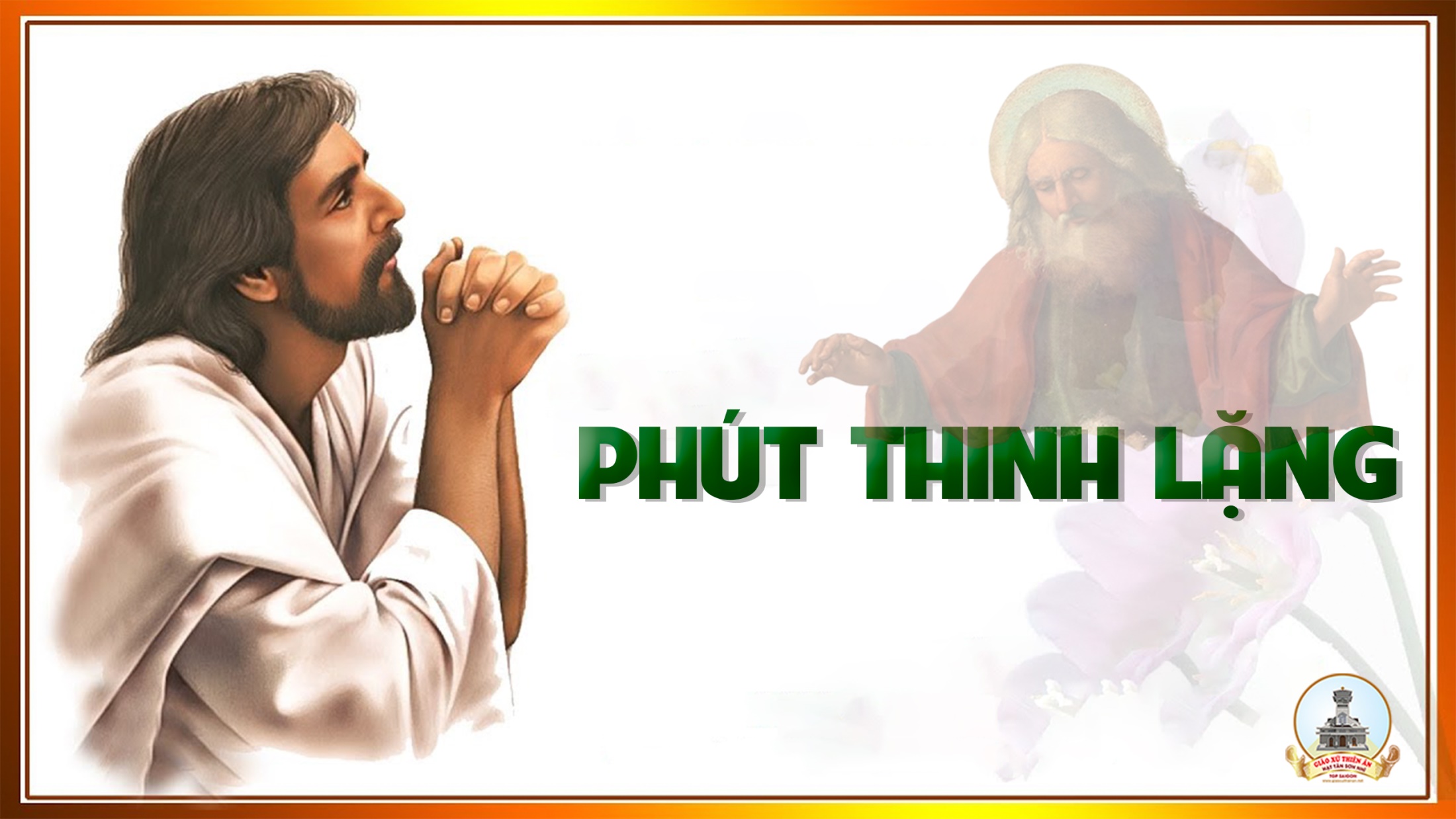 THỨ TƯ
SAU CHÚA NHẬT XXIX
THƯỜNG NIÊN
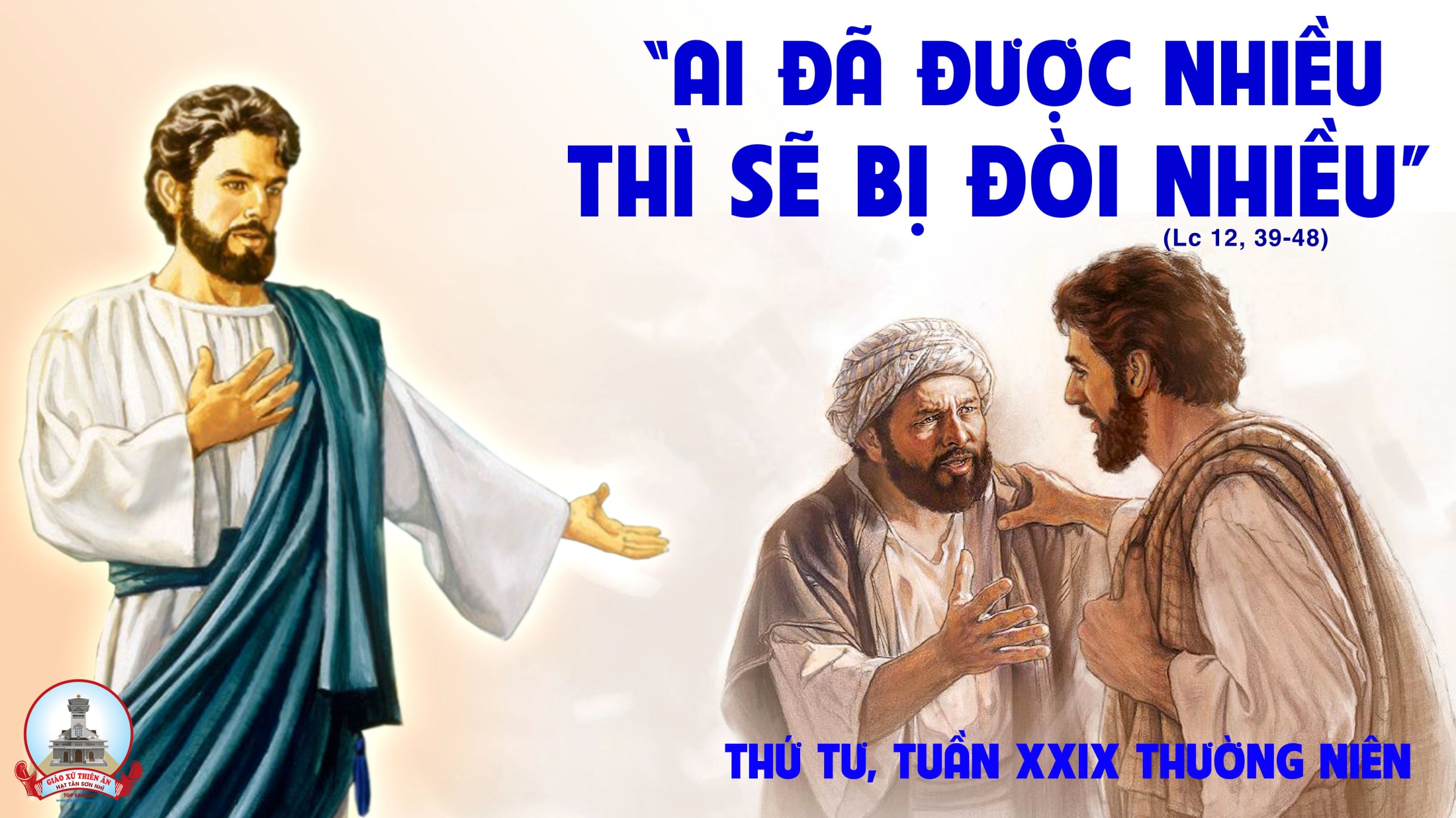 Đáp ca:
Ta được phù hộ là nhờ danh thánh Chúa.
Alleluia-Alleluia:
Anh em hãy canh thức và hãy sẵn sàng, vì chính giờ phút anh em không ngờ, thì Con Người sẽ đến.
Alleluia:
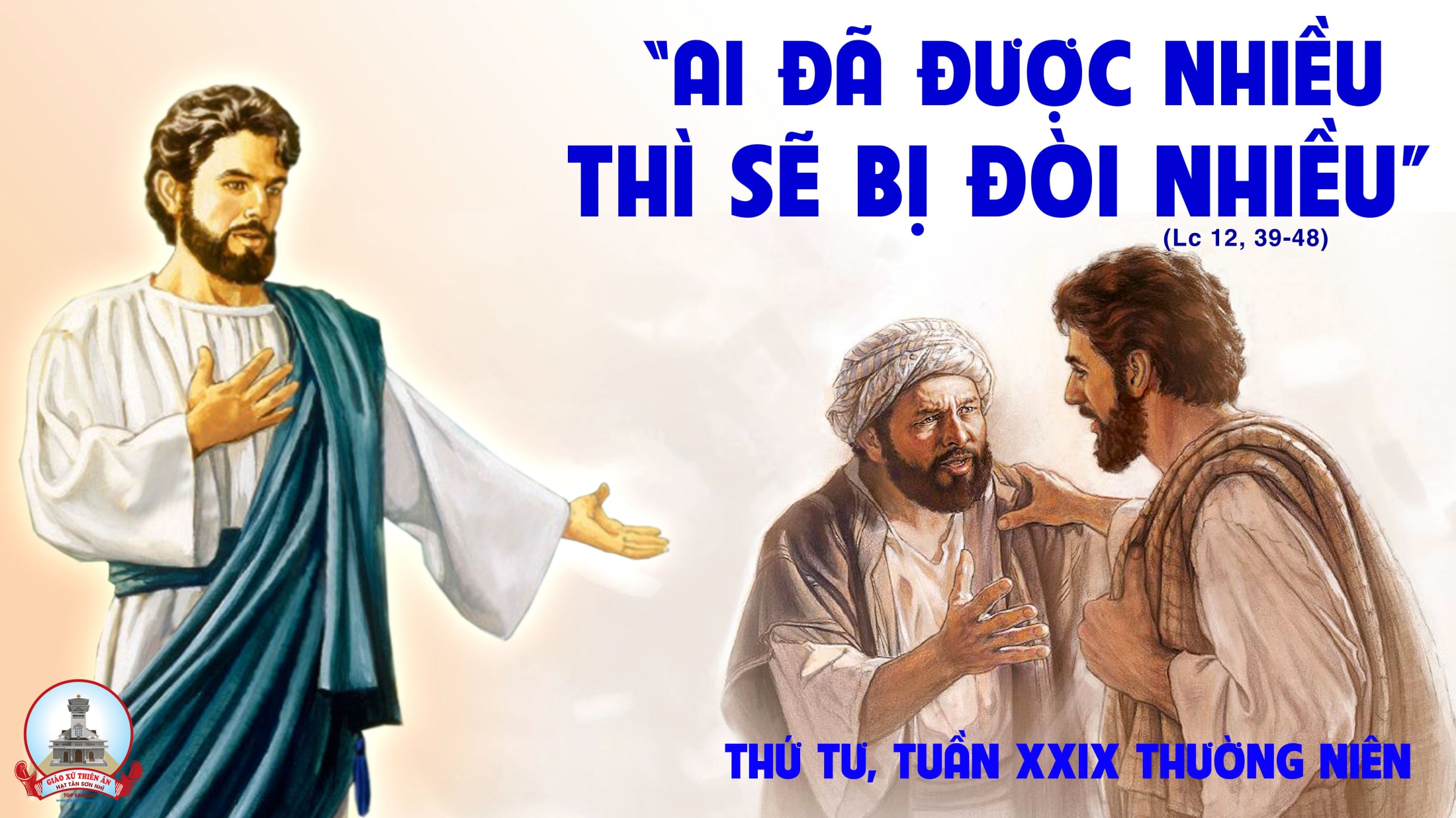 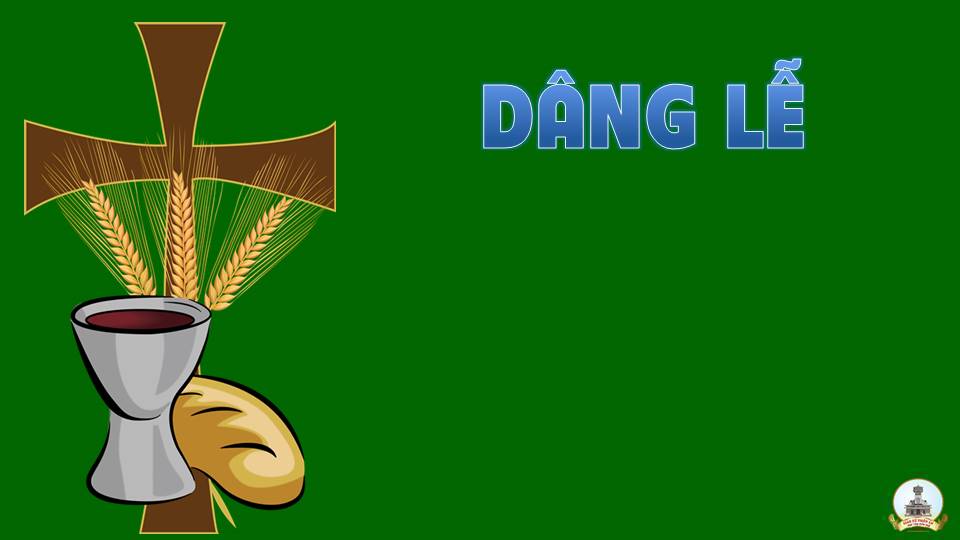 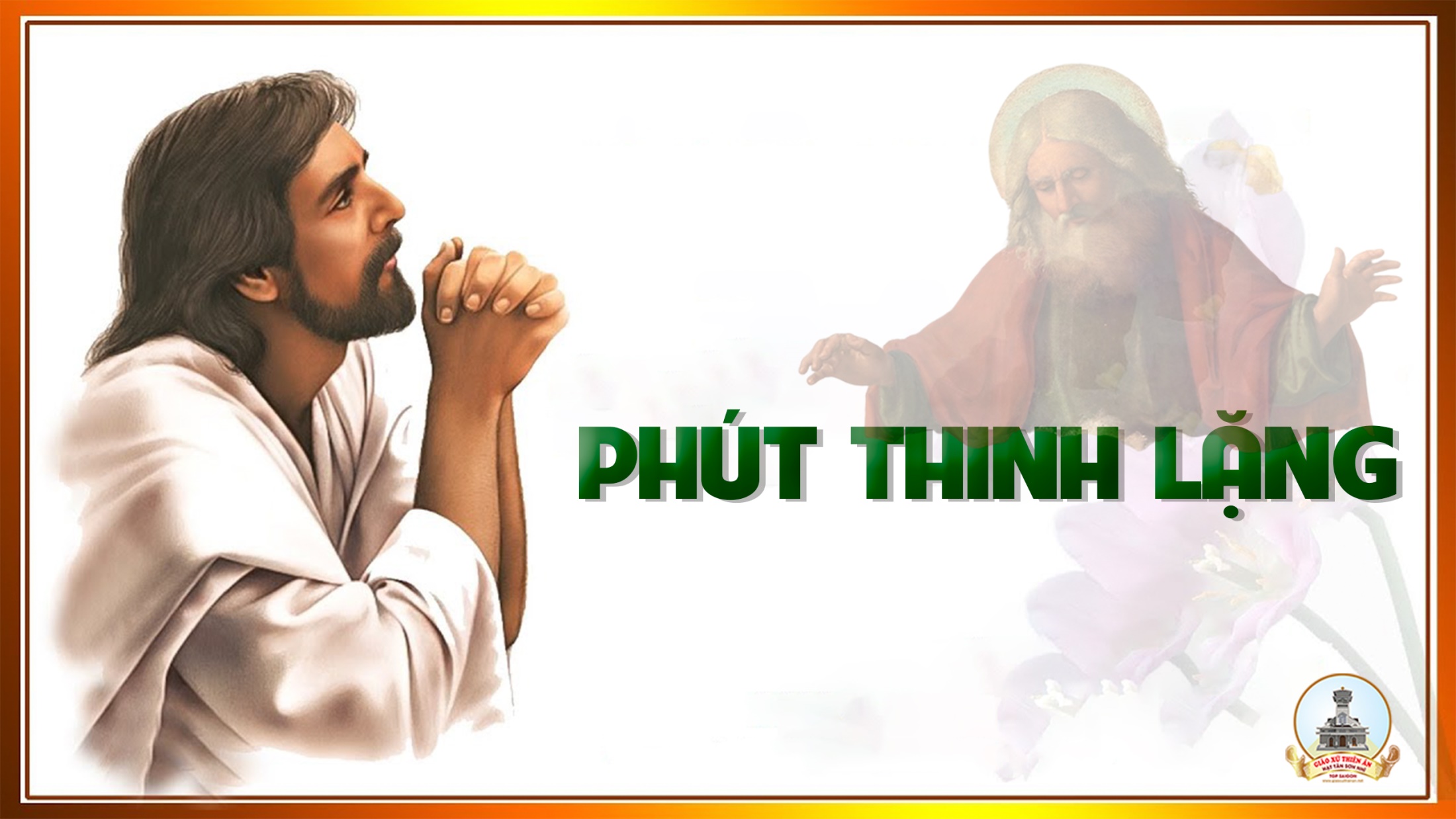 THỨ NĂM
SAU CHÚA NHẬT XXIX
THƯỜNG NIÊN
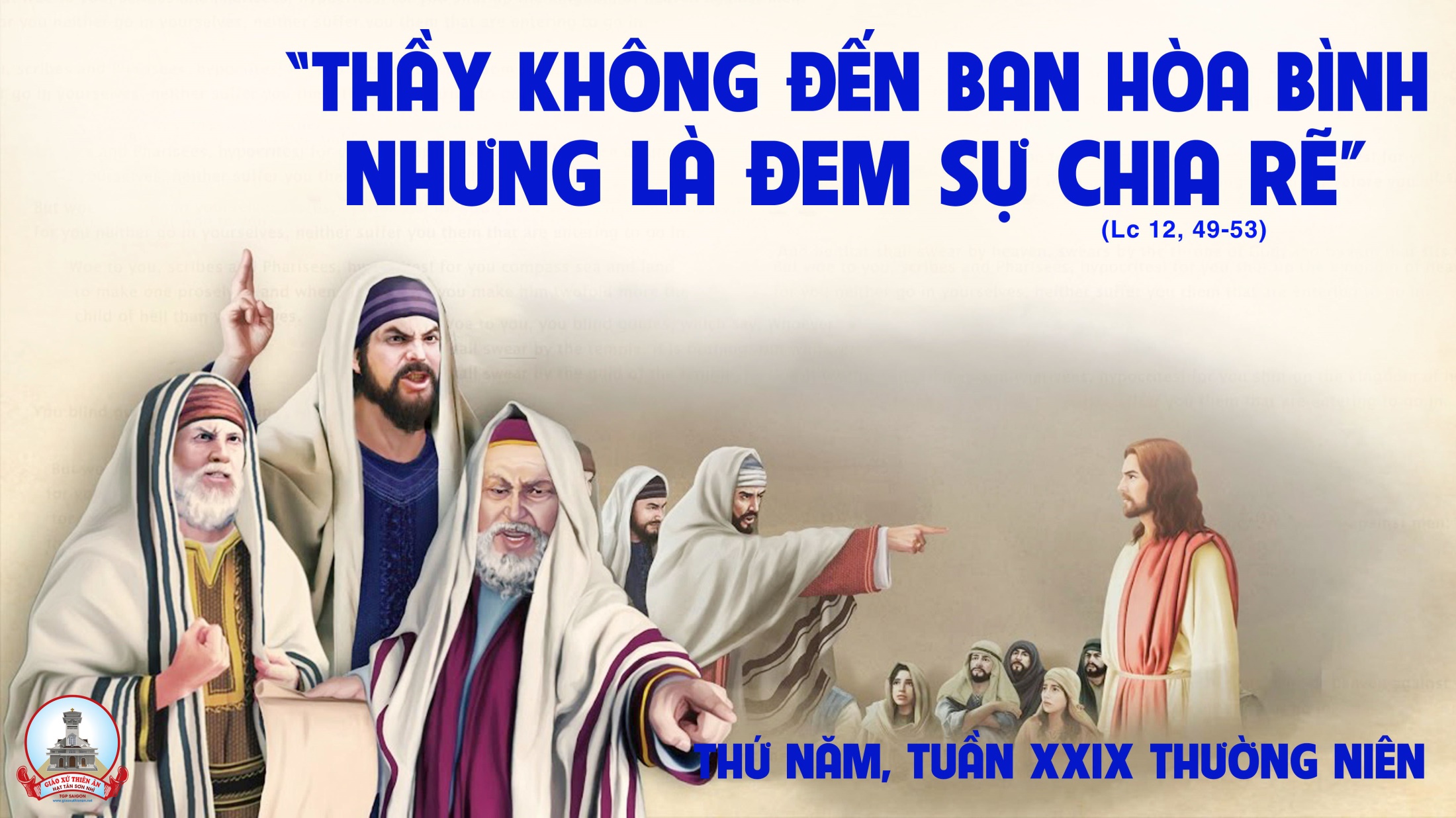 Đáp ca:
Phúc thay người đặt tin tưởng nơi Chúa.
Alleluia-Alleluia:
Tôi chấp nhận mất hết, và coi tất cả như rác rưởi, để được Đức Ki-tô, được kết hợp với Người.
Alleluia:
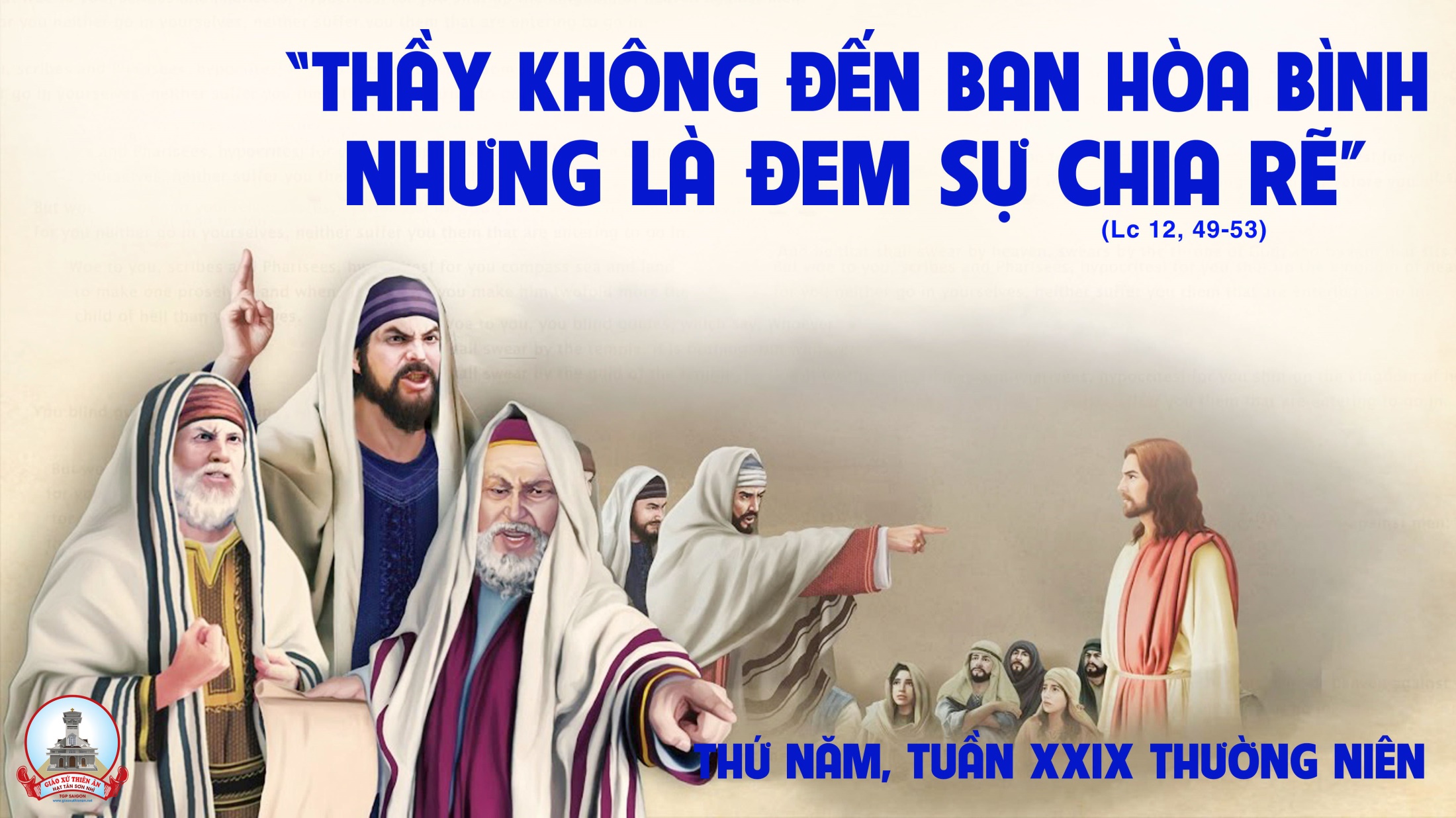 THỨ SÁU
SAU CHÚA NHẬT XXIX 
THƯỜNG NIÊN
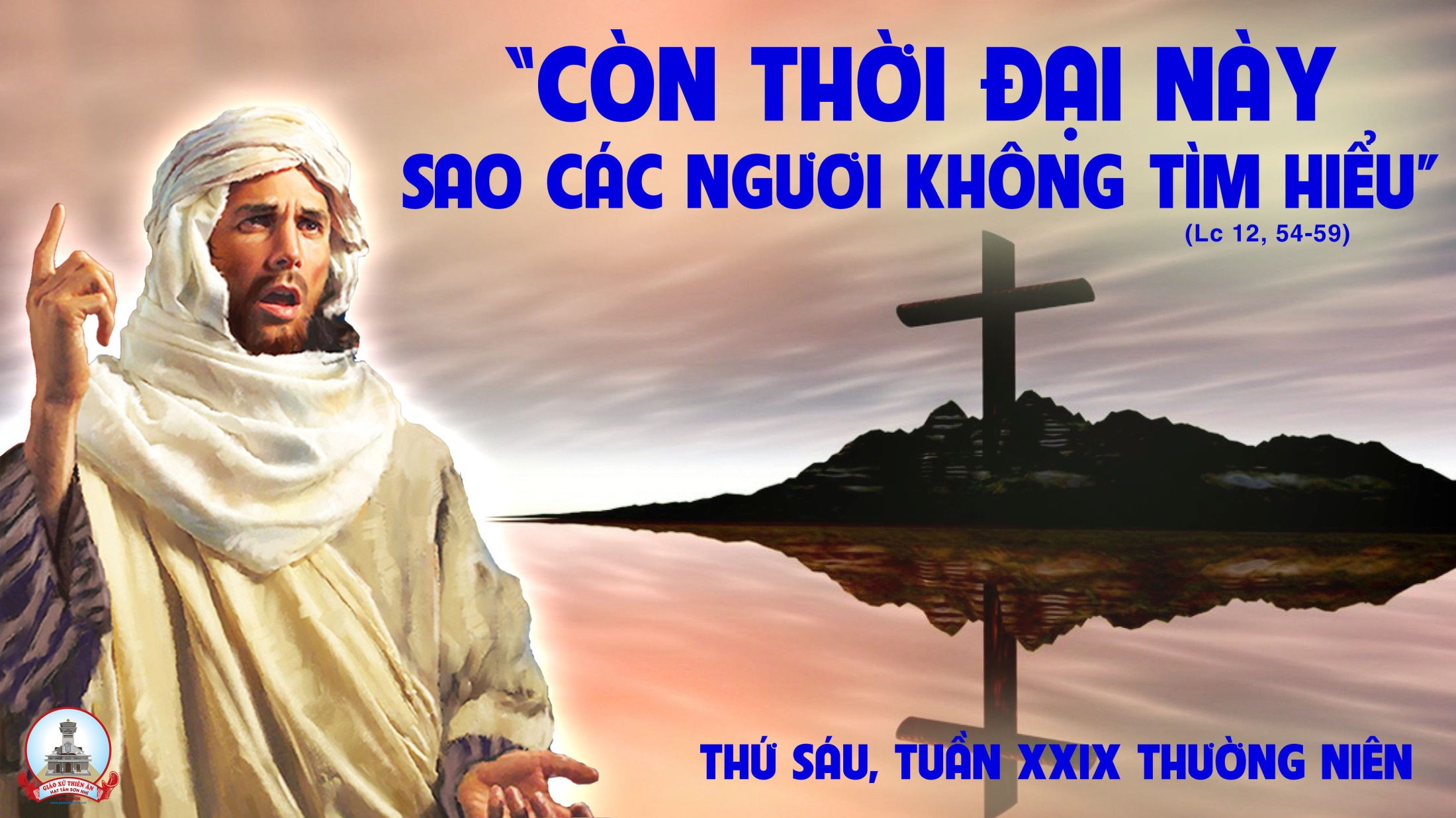 Đáp ca:
Lạy Chúa, thánh chỉ Ngài, xin dạy con.
Alleluia-Alleluia:
Lạy Cha là Chúa Tể trời đất, con xin ngợi khen Cha, vì Cha đã mặc khải mầu nhiệm Nước Trời cho những người bé mọn
Alleluia:
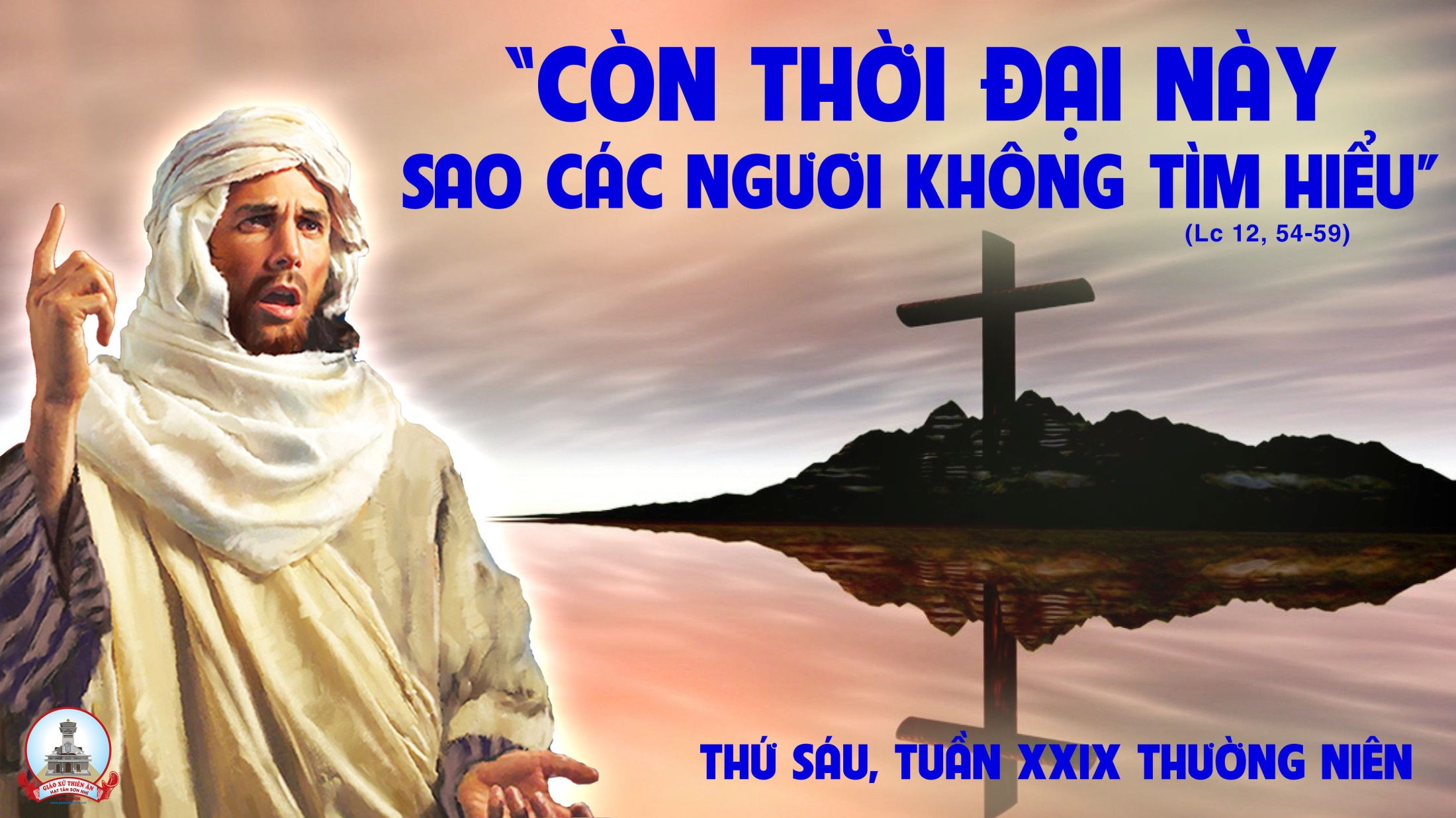 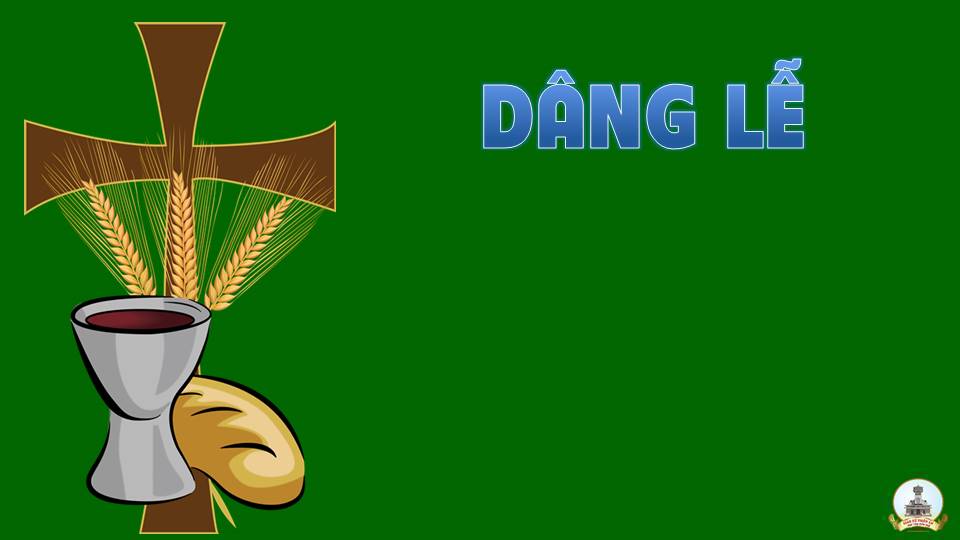 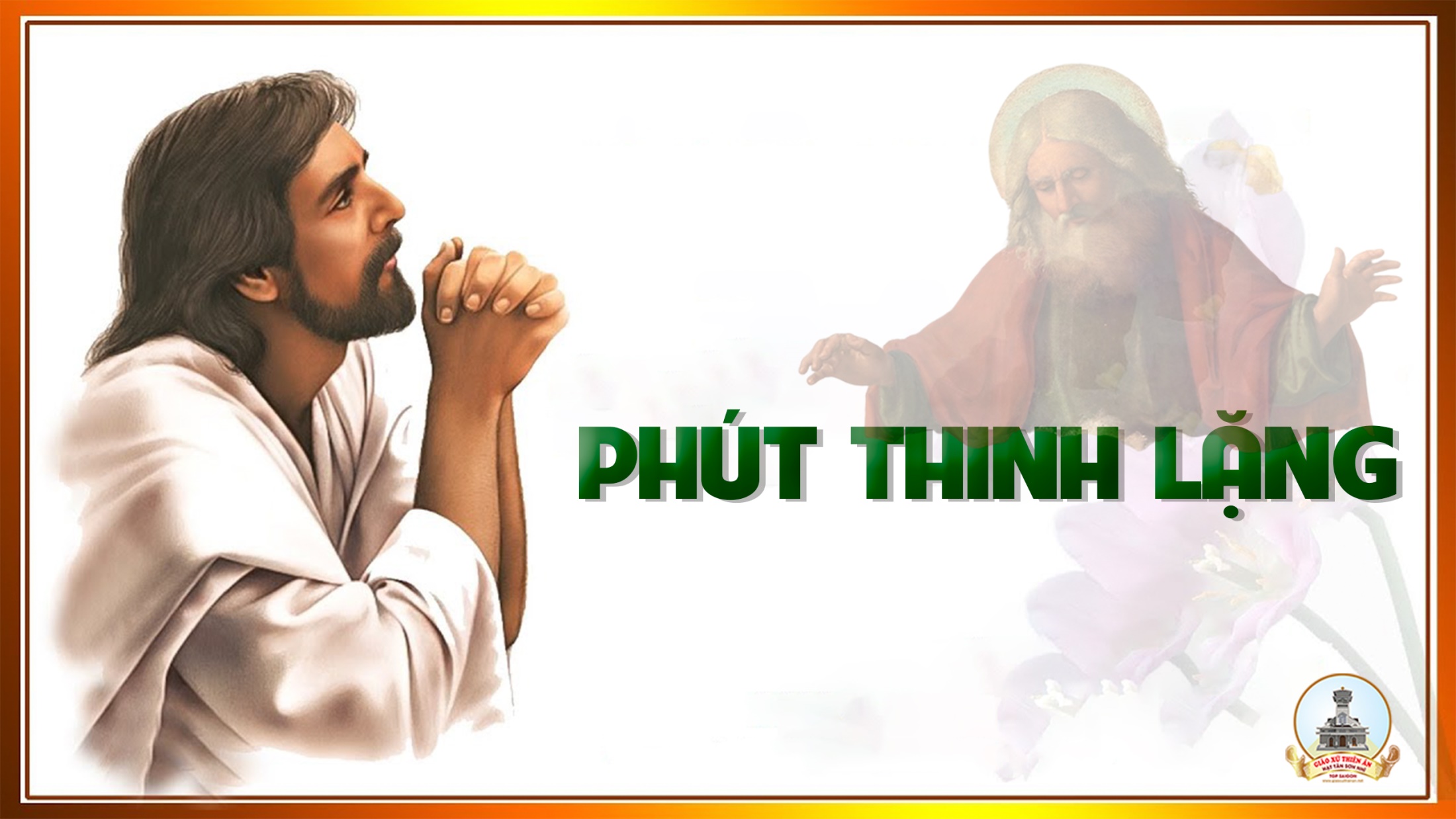 THỨ BẢY NGÀY 28-10THÁNH SIMON VÀ THÁNH GIUĐA TÔNG ĐỒLỄ KÍNH( sách bài đọc quyển 2 trang 820 )
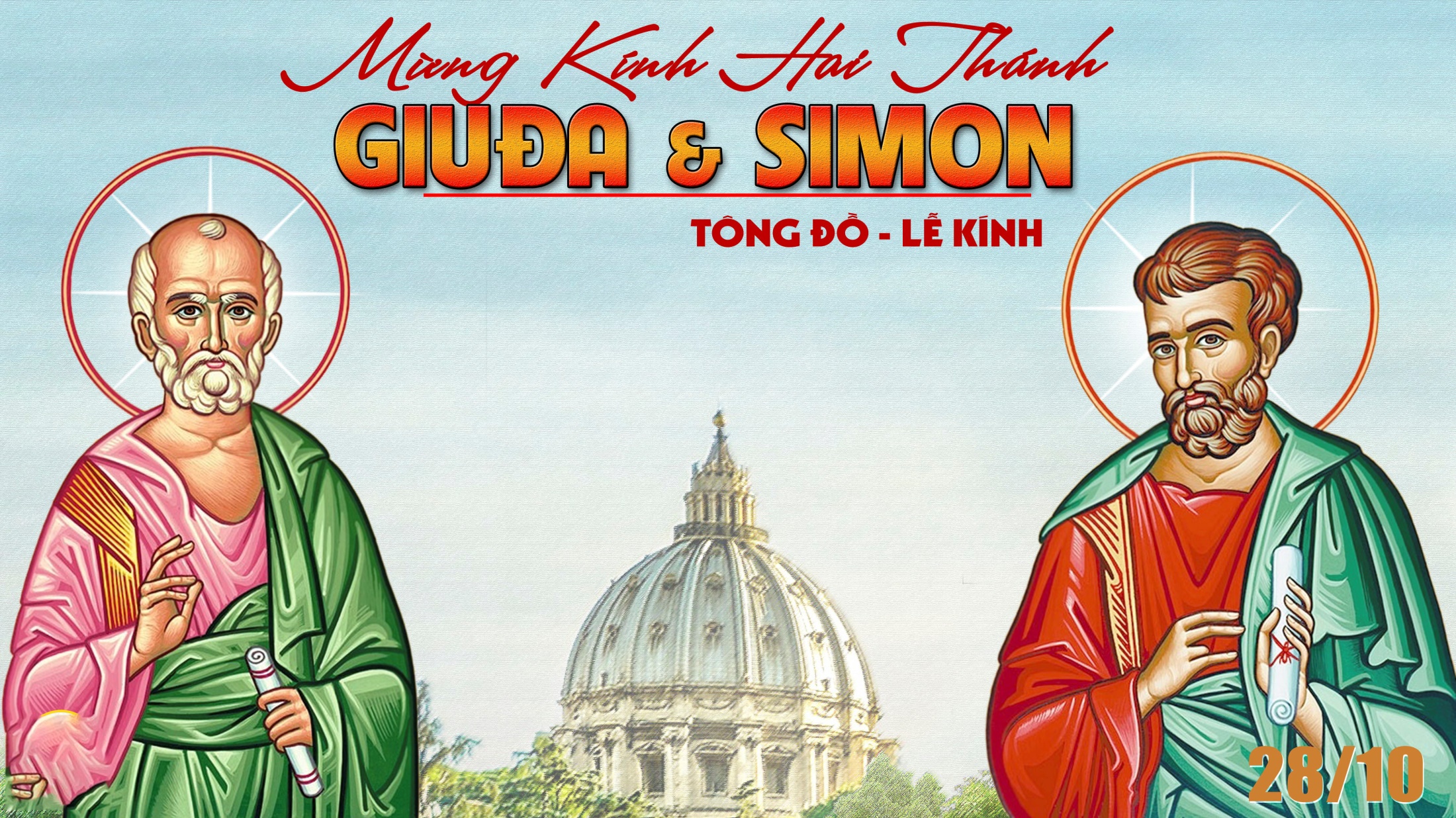 KINH VINH DANH
Chủ tế: Vinh danh Thiên Chúa trên các tầng trời.A+B: Và bình an dưới thế cho người thiện tâm.
A: Chúng con ca ngợi Chúa.
B: Chúng con chúc tụng Chúa. A: Chúng con thờ lạy Chúa. 
B: Chúng con tôn vinh Chúa.
A: Chúng con cảm tạ Chúa vì vinh quang cao cả Chúa.
B: Lạy Chúa là Thiên Chúa, là Vua trên trời, là Chúa Cha toàn năng.
A: Lạy con một Thiên Chúa,            Chúa Giêsu Kitô.
B: Lạy Chúa là Thiên Chúa, là Chiên Thiên Chúa là Con Đức Chúa Cha.
A: Chúa xóa tội trần gian, xin thương xót chúng con.
B: Chúa xóa tội trần gian, xin nhậm lời chúng con cầu khẩn.
A: Chúa ngự bên hữu Đức Chúa Cha, xin thương xót chúng con.
B: Vì lạy Chúa Giêsu Kitô, chỉ có Chúa là Đấng Thánh.
Chỉ có Chúa là Chúa, chỉ có Chúa là đấng tối cao.
A+B: Cùng Đức Chúa Thánh Thần trong vinh quang Đức Chúa Cha. 
Amen.
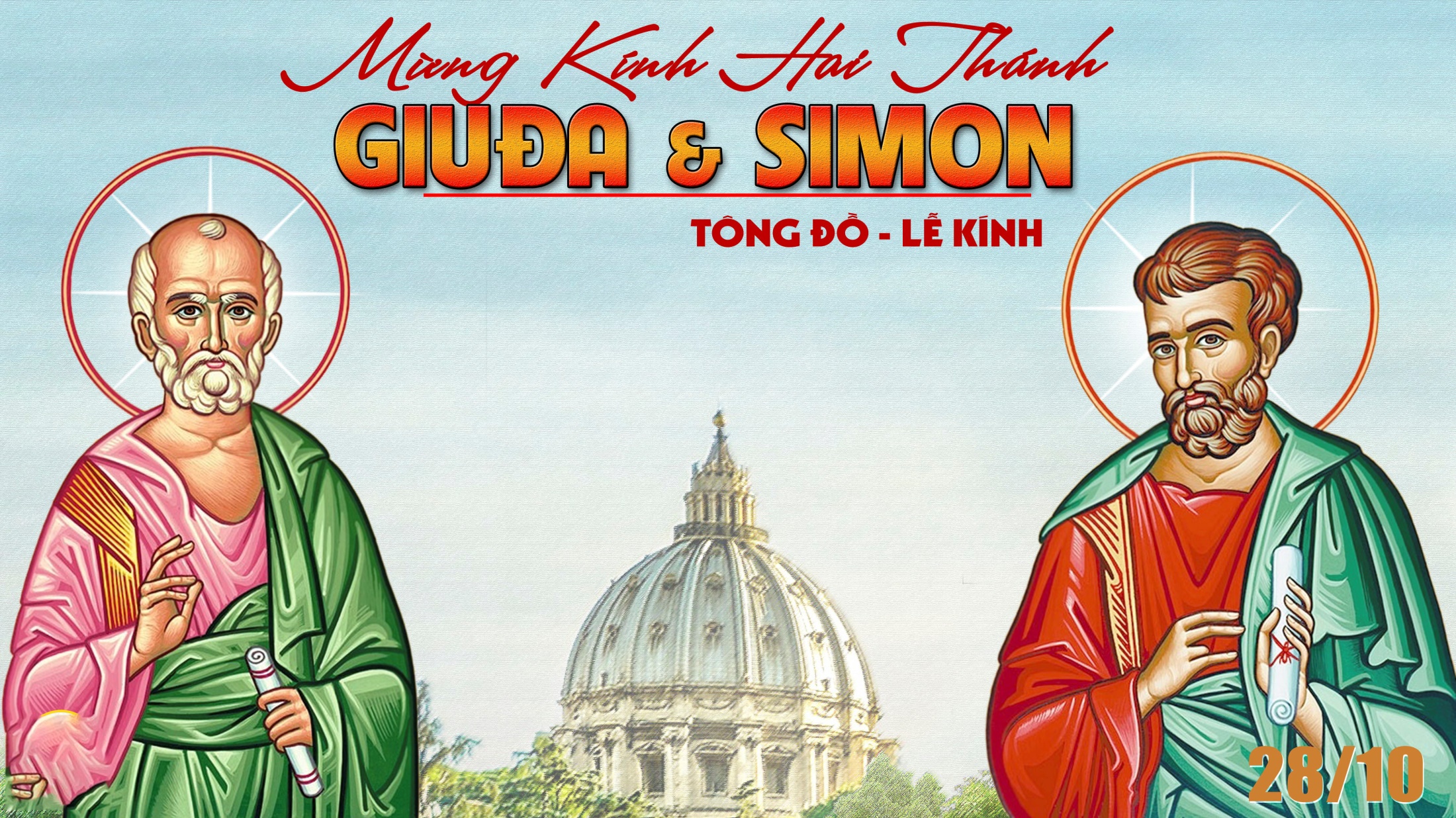 Đáp ca:  Tiếng các ngài đã vang dội khắp hoàn cầu.
Alleluia-alleluia: Lạy Thiên Chúa, chúng con xin ca ngợi hát mừng, tuyên xưng Ngài là Đức Chúa. Lạy Chúa, bậc tông đồ đồng thanh ca ngợi Chúa. Alleluia.
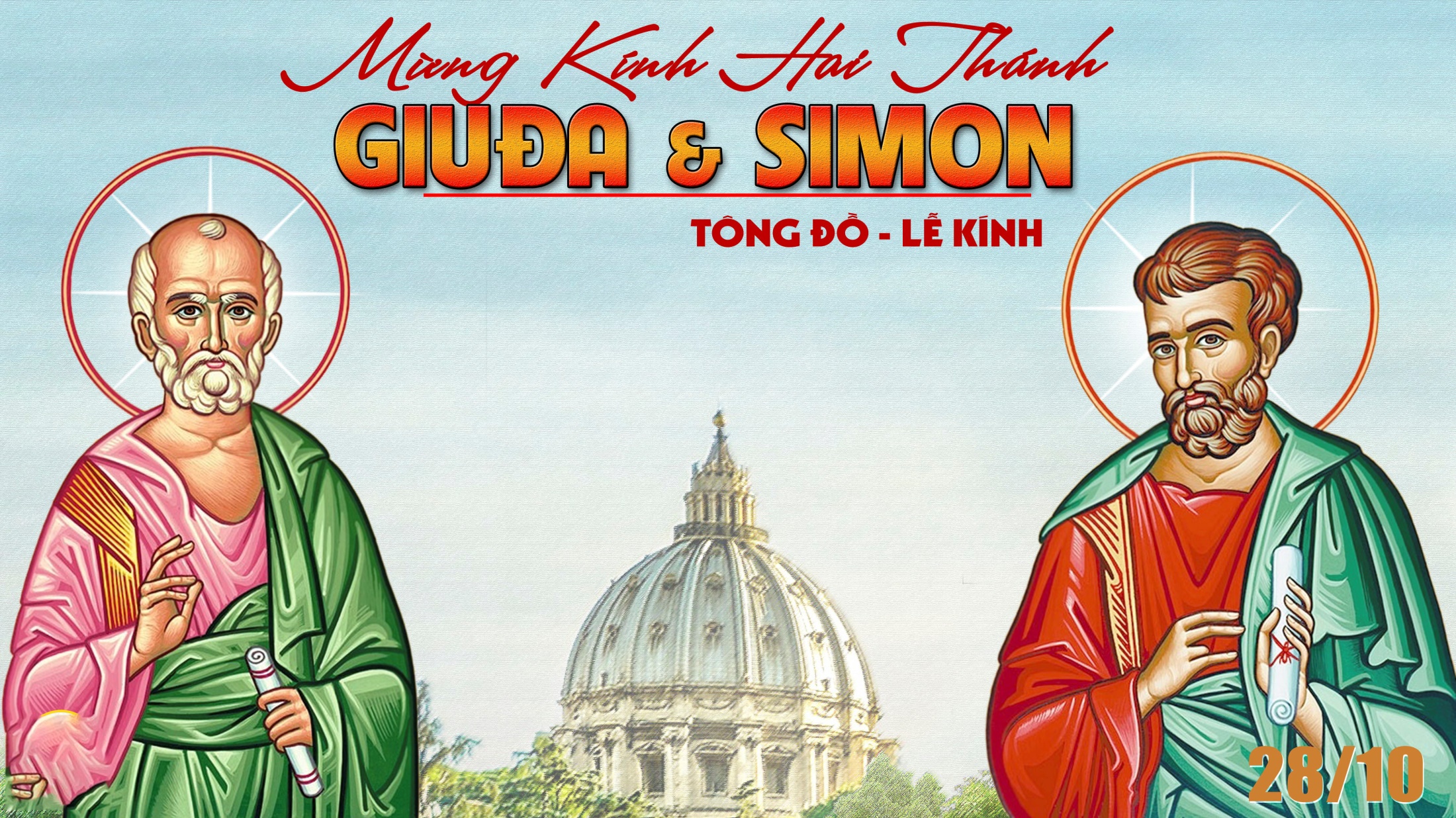 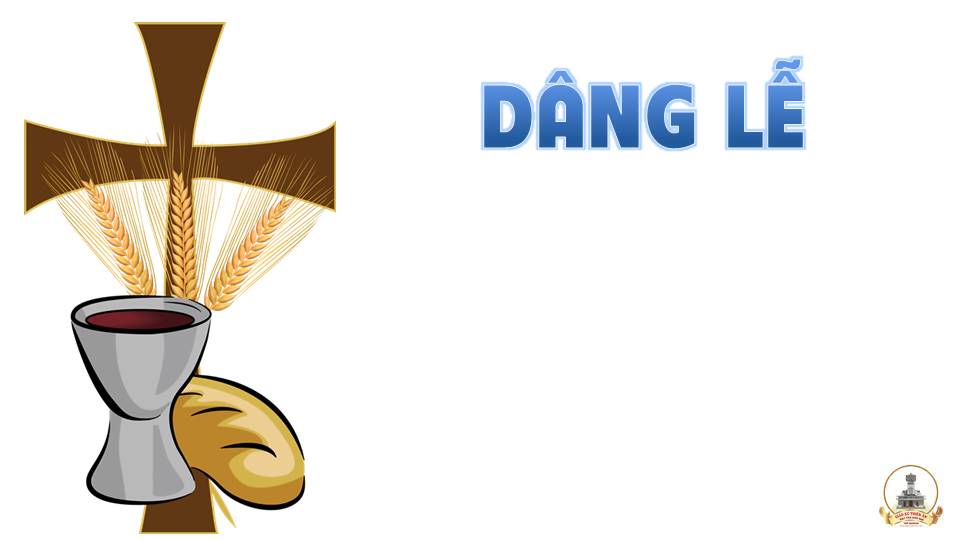 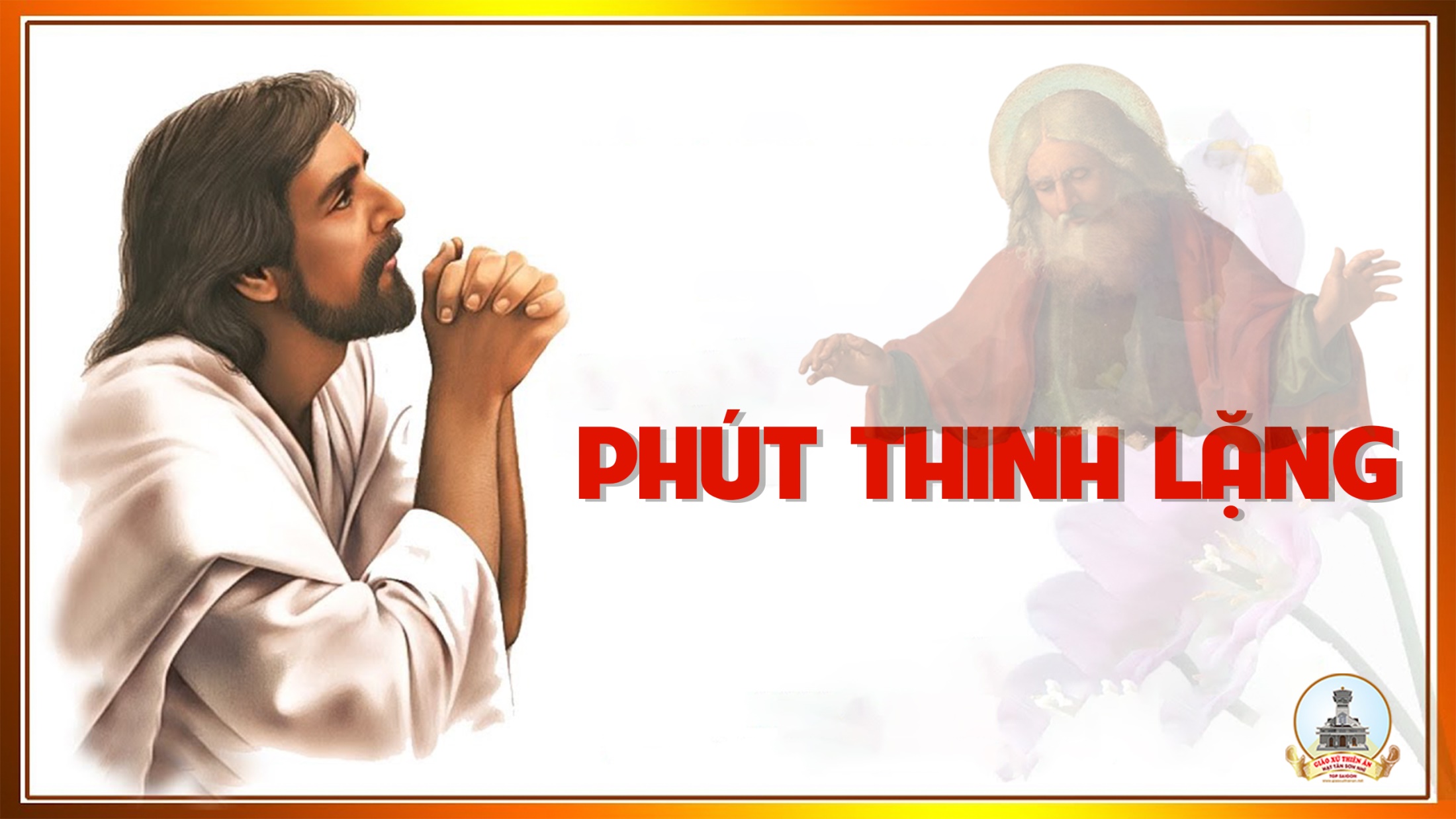 THỨ BẢY
SAU CHÚA NHẬT XXIX 
THƯỜNG NIÊN
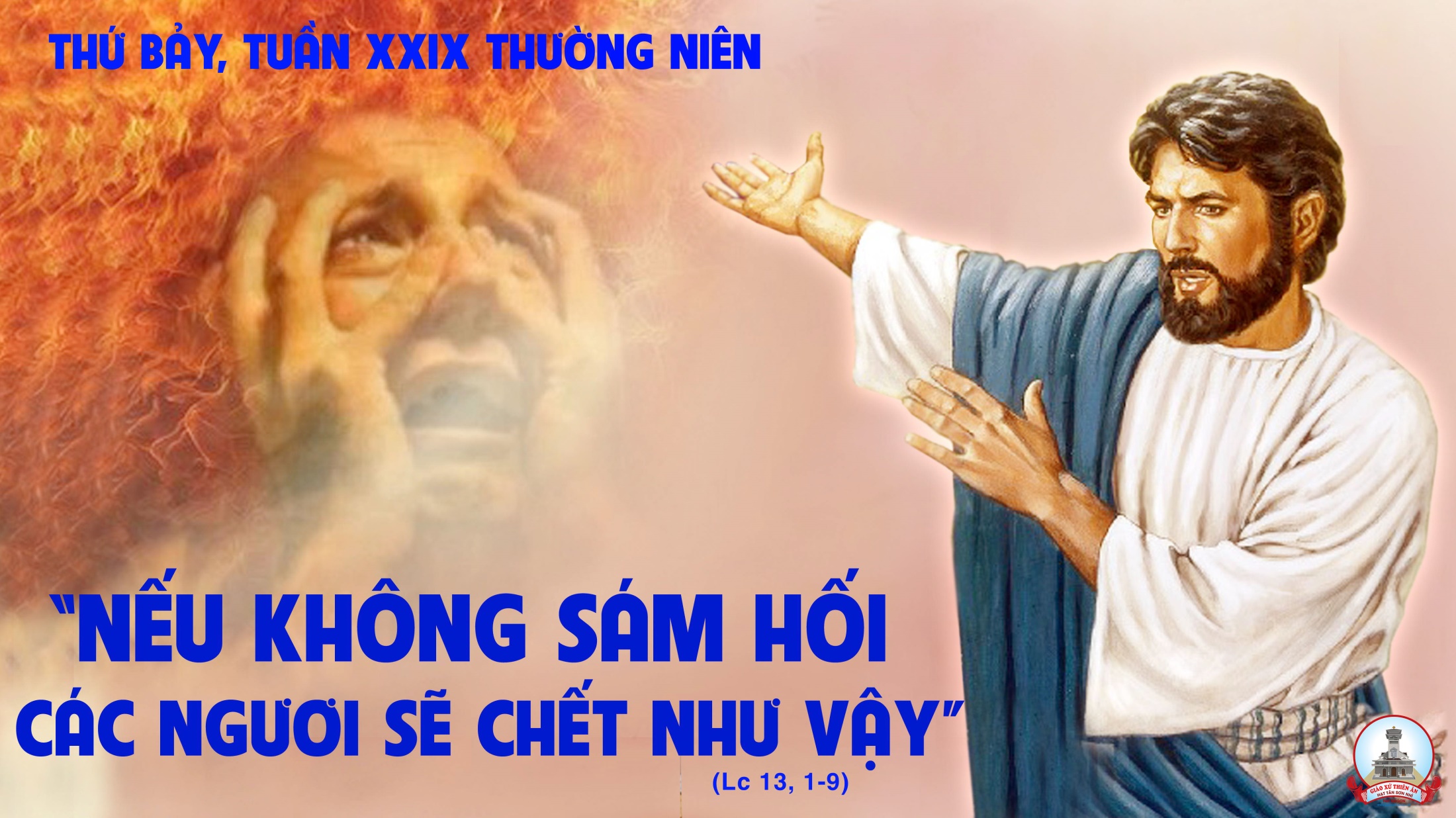 Đáp ca:
Lạy Chúa. Đây chính là dòng dõi những kẻ tìm kiến thánh nhan Ngài.
Alleluia-Alleluia:
Đức Chúa phán : Ta chẳng vui gì khi kẻ gian ác phải chết, nhưng vui khi nó thay đổi đường lối để được sống.
Alleluia:
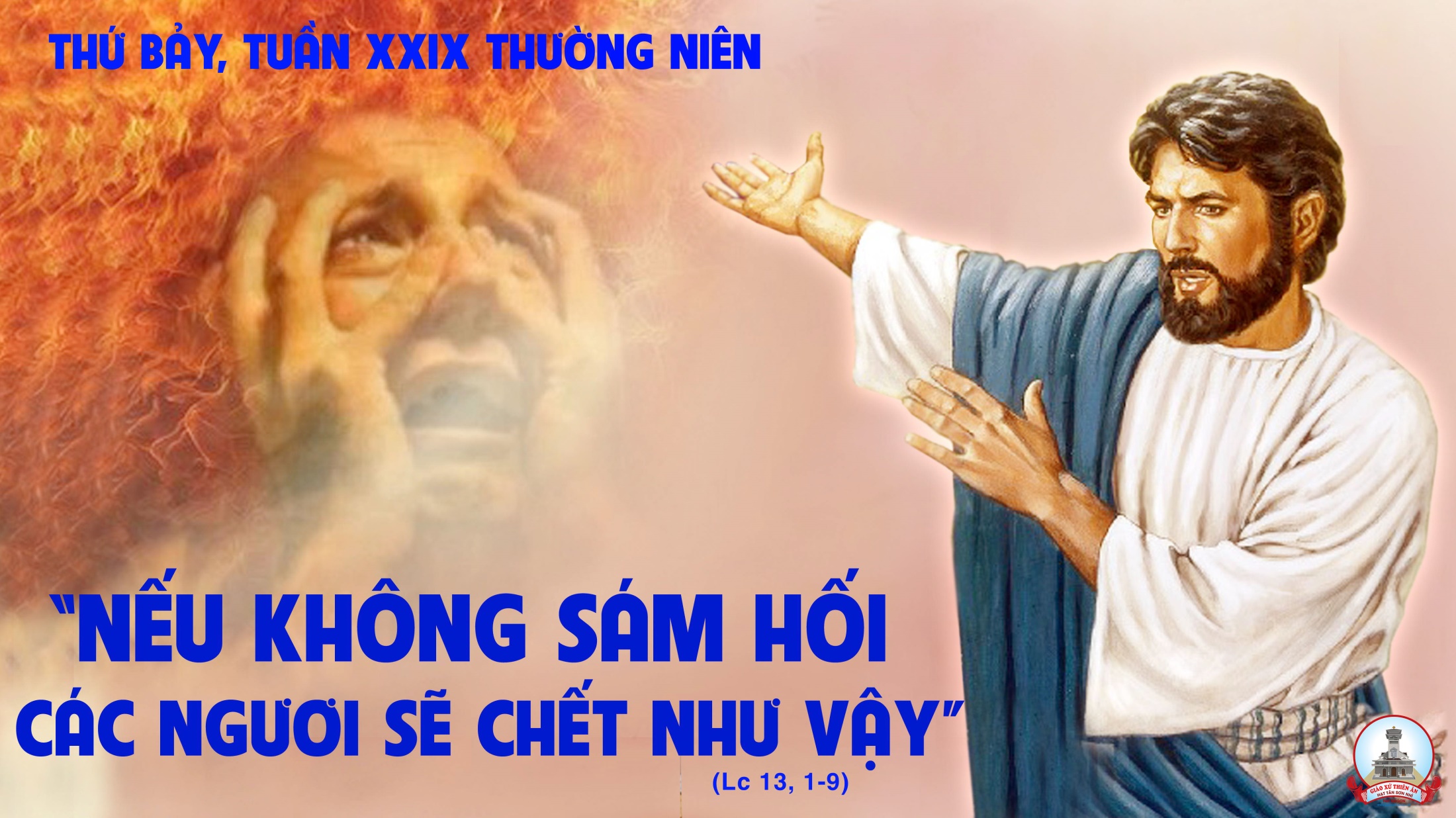 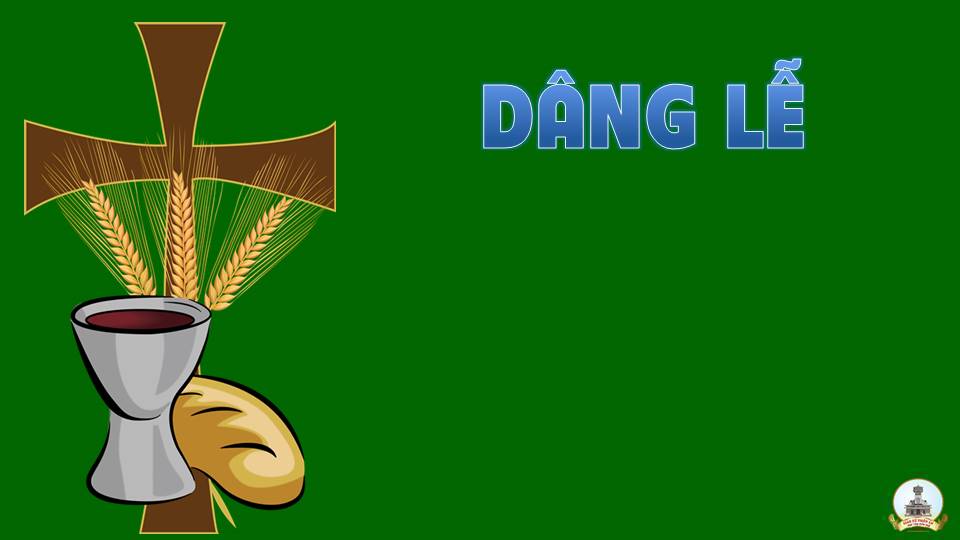 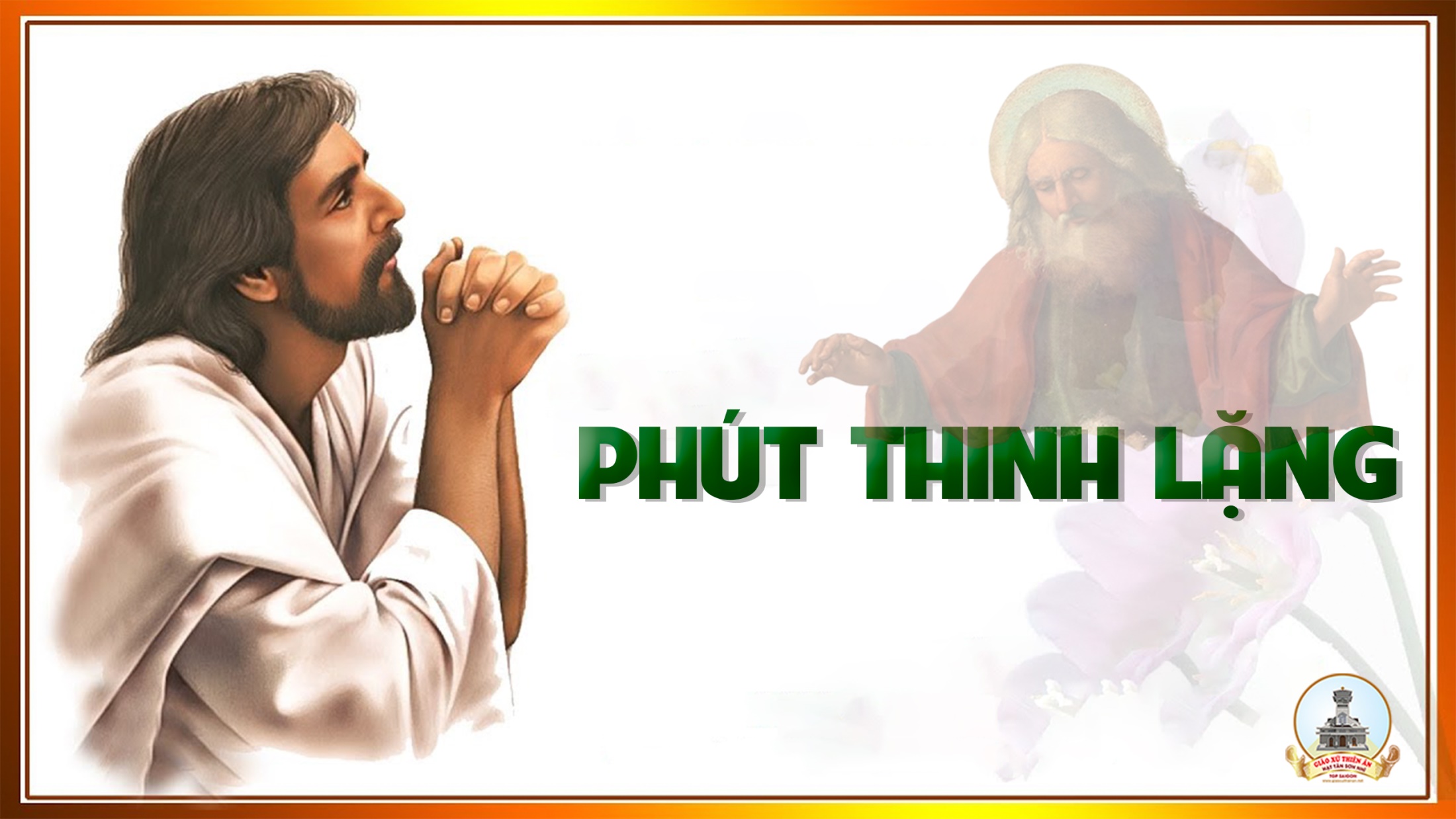